Змістовий модуль 3. Українські землі у складі Російської та Австро-Угорської імперії
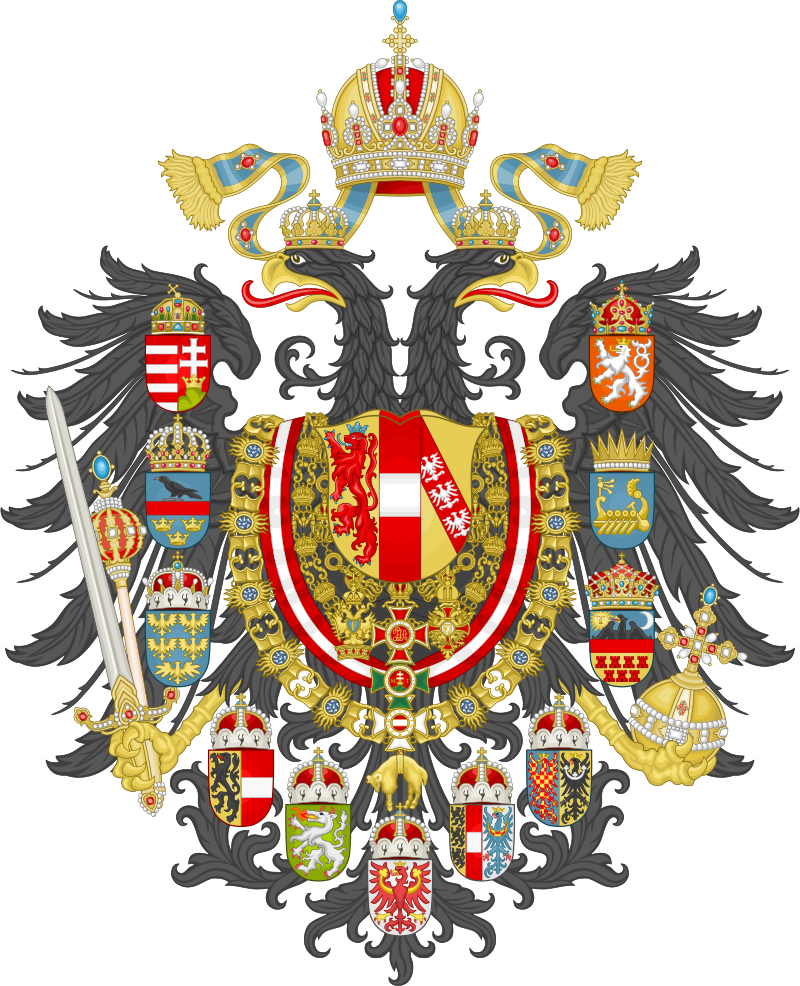 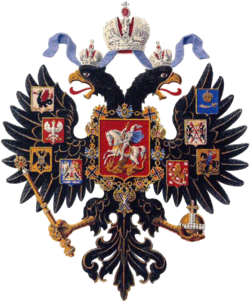 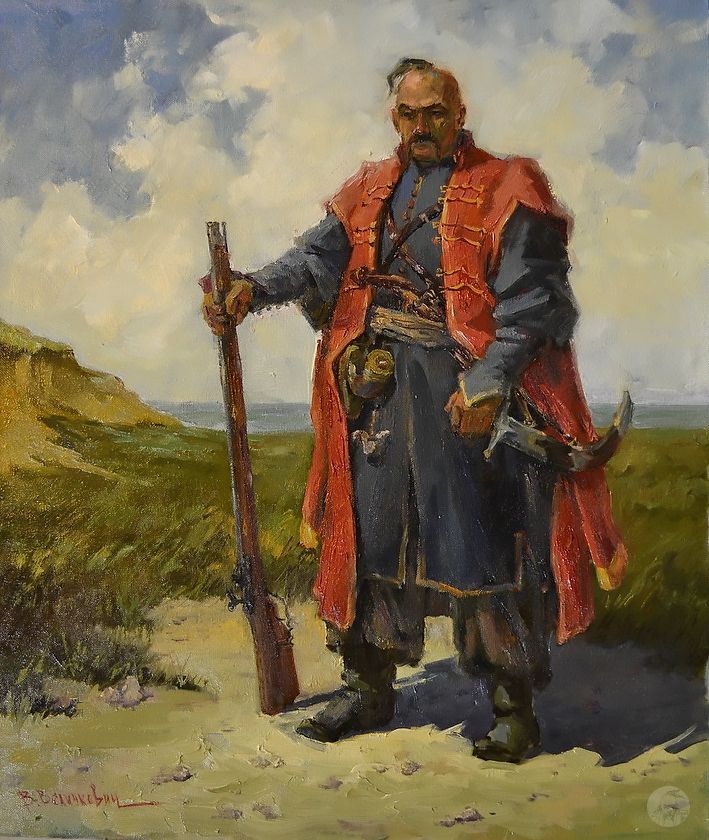 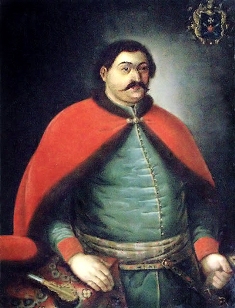 Павло Полуботок
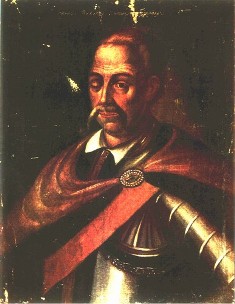 Данило Апостол
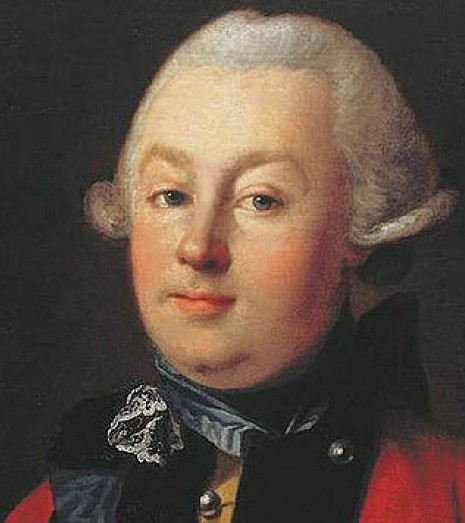 Гетьман К. Розумовський
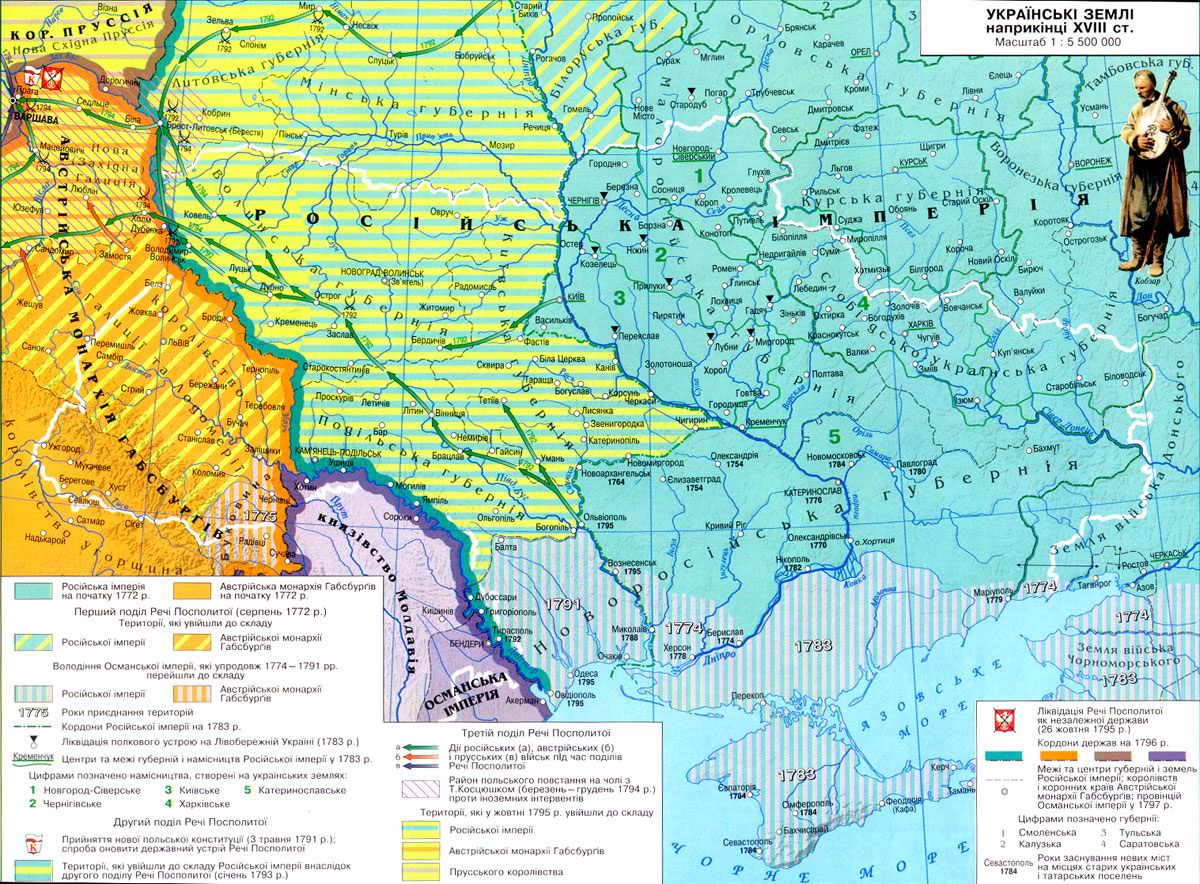 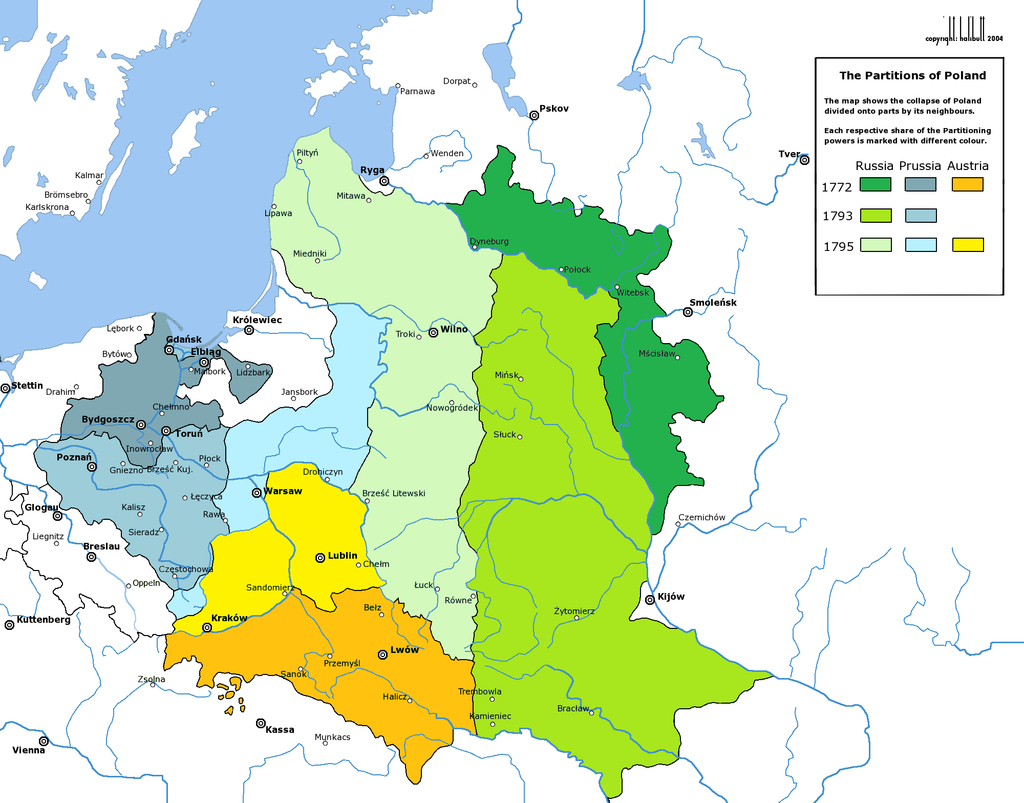 Три поділи Речі Посполитої
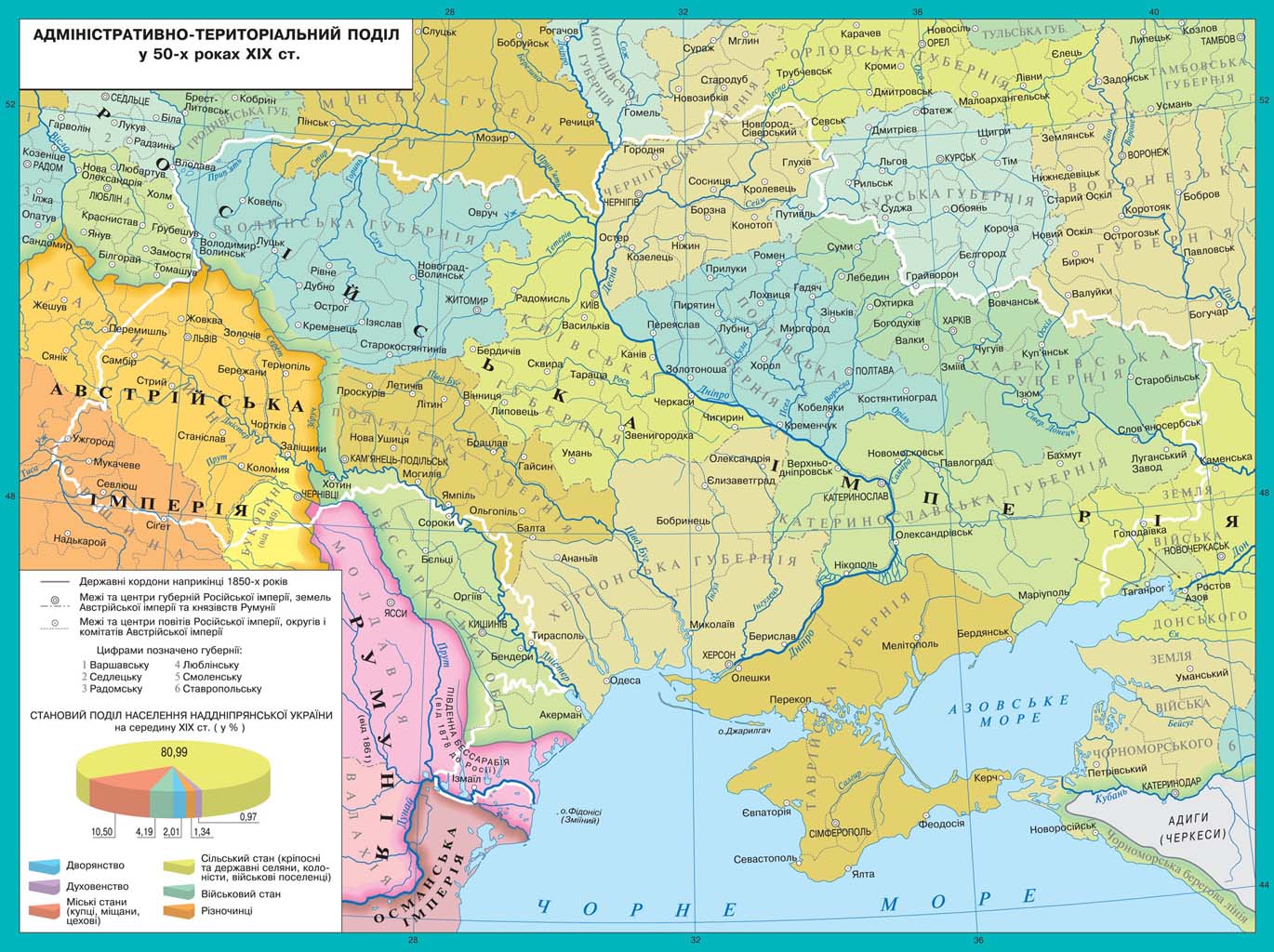 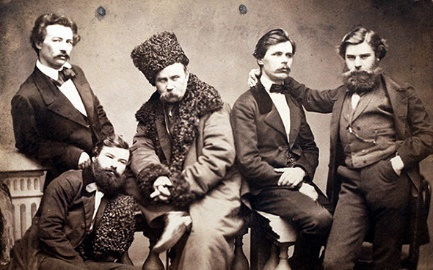 Кирило-Мефодіївське братство
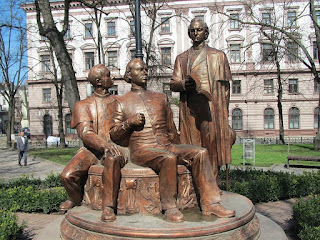 «Руська трійця» (1833–1837 рр.)
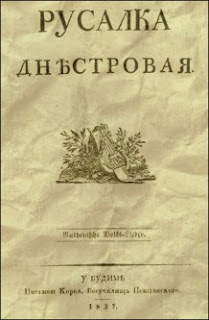 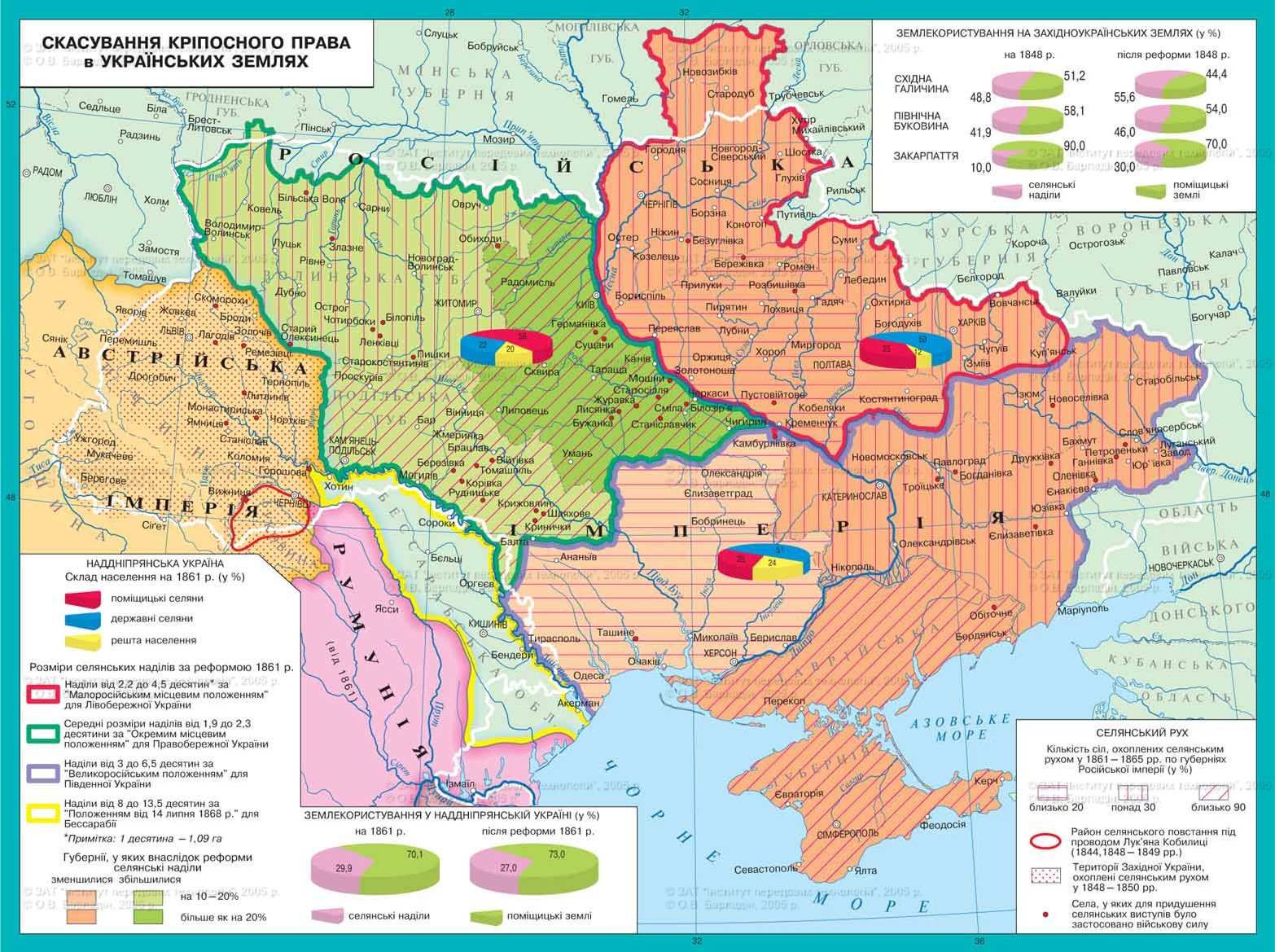 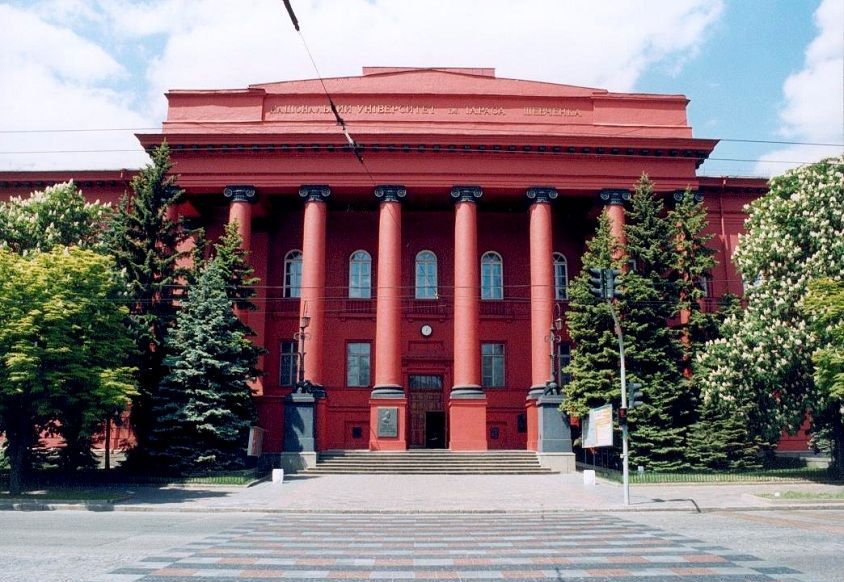 Будівля Київського університету(1837-1843 рр.)
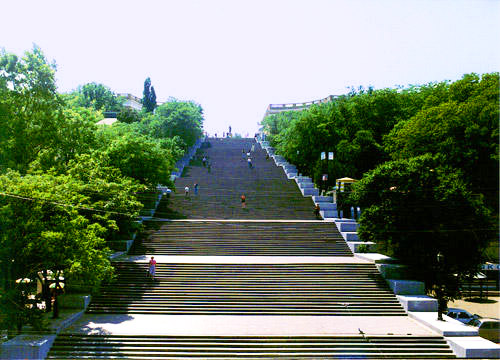 Потомкінські сходи  (1837–1841 рр.).
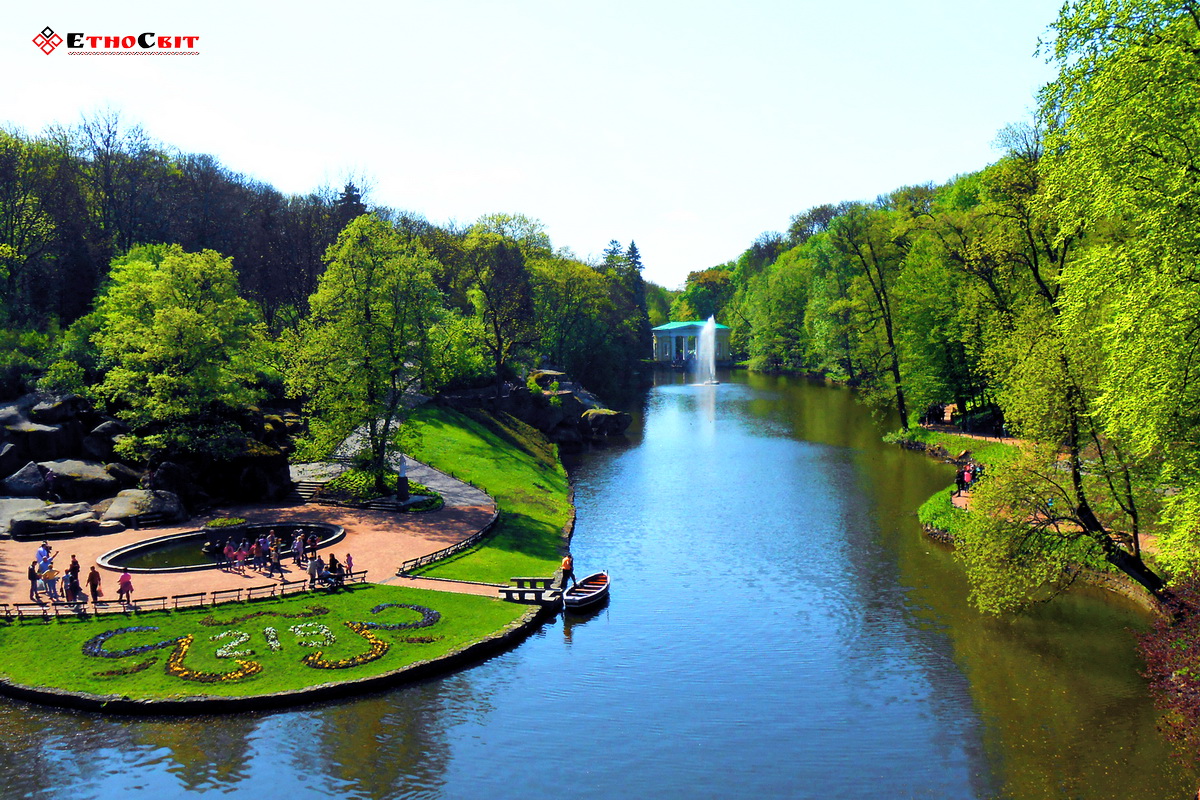 Парк "Софіївка" в Умані
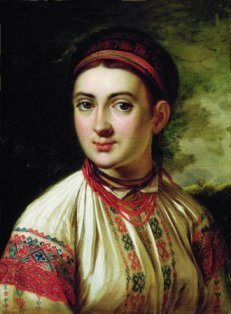 "Дівчина з Поділля" В. Тропінін
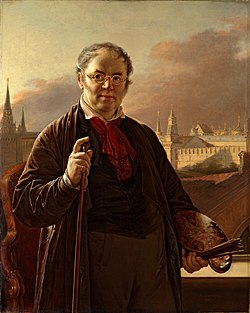 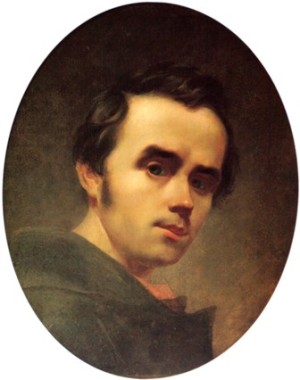 АвтопортретТ. Шевченка